Chapter 13
Properties of Liquids
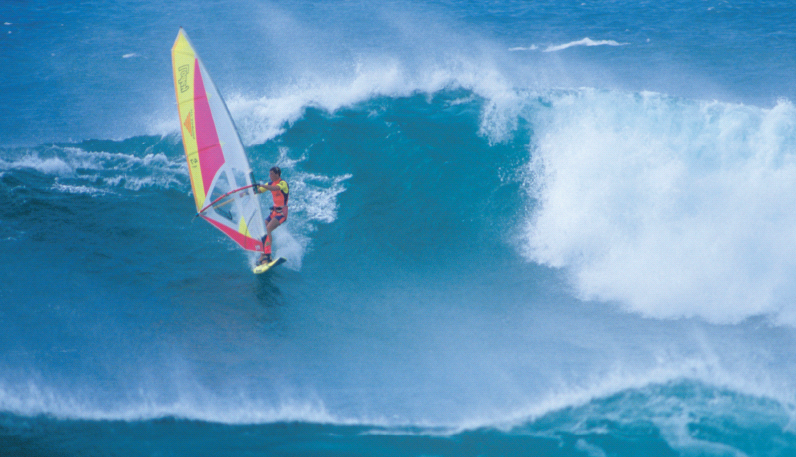 Liquid water provides the base for the recreation of windsurfing and also for our bodies.,  Water is a unique liquid on our blue planet.
Introduction to General, Organic, and Biochemistry 10e
John Wiley & Sons, Inc
Morris Hein, Scott Pattison, and Susan Arena
What Is a Liquid?
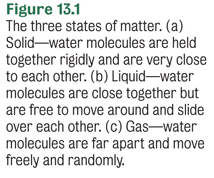 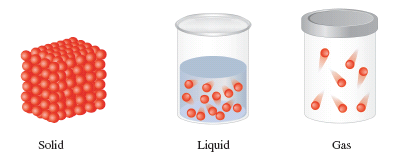 Copyright 2012 John Wiley & Sons, Inc
Evaporation
Evaporation or vaporization is the escape of molecules from the liquid state to the gas or vapor state.
liquid  vapor
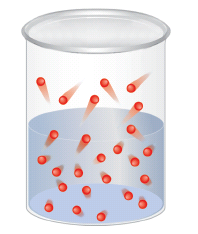 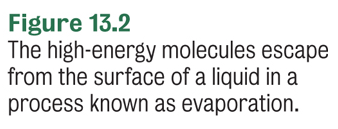 Copyright 2012 John Wiley & Sons, Inc
Sublimation
Sublimation is the phase change from the solid state to the gas or vapor state without going through the liquid state.
solid  vapor
CO2(s)  CO2(g)
I2(s)  I2(g)
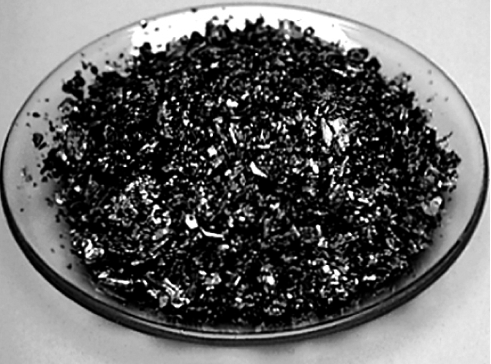 Iodine crystals
Copyright 2012 John Wiley & Sons, Inc
Vapor Pressure
In a closed container, an equilibrium develops where there are as many molecules evaporating as there are condensing.
Vapor pressure is the pressure exerted by a vapor in equilibrium with its liquid.
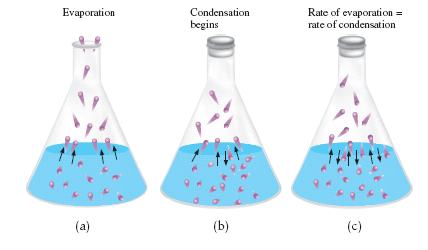 evaporation
liquid			     vapor
condensation
Copyright 2012 John Wiley & Sons, Inc
[Speaker Notes: Figure 13-3 (a) Molecules in an open flask evaporate in the atmosphere.
(b) When the flask is stoppered the number of gaseous molecules increases inside the flask.  Some gasous molecules collide with the surface of the liquid and stick – condensation occurs.
(c) When the rate of evaporation equals the rate of condensation, an equilibrium between the liquid and vapor is established.]
Vapor Pressure
Is independent of the quantity of the liquid or its surface area
Increases with increasing temperature.
Depends on the strength of the attraction between molecules in the liquid state.
Volatile liquids have very weak attractive forces and so evaporate rapidly at room temperature.  Volatile liquids have high vapor pressures at 25°C.
Copyright 2012 John Wiley & Sons, Inc
Your Turn!
The vapor pressure of diethyl ether was 318 mm Hg while the vapor pressure of ethyl alcohol was 44 mm Hg.  Which substance has stronger attractive forces between molecules?
diethyl ether
ethyl alcohol
Copyright 2012 John Wiley & Sons, Inc
Surface Tension
Surface Tension is the resistance of a liquid to an increase in its surface area.
Molecules on the surface of the liquid are strongly attracted by the molecules within the liquid.
Surface tension increases with increasing attractive forces between molecules.
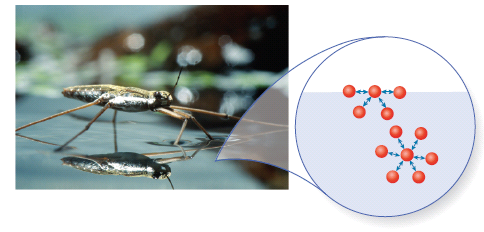 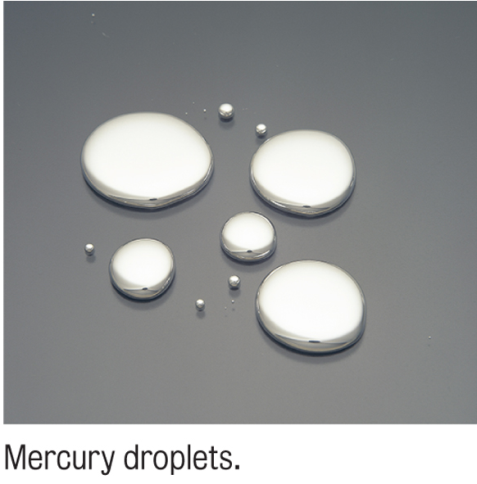 Image
Place Holder
Copyright 2012 John Wiley & Sons, Inc
[Speaker Notes: A water strider skims the surface of the water as a result of surface tension.  At the molecular level the surface tension results from the net attraction of the water molecules toward the liquid below.  In the interior of the water, the forces are balanced in all directions.]
Capillary Action
Capillary action is the spontaneous rise of a liquid in a narrow tube.
The shape of the meniscus reflects the relative strength of the cohesive forces within the liquid and the adhesive forces between the liquid and the tube.
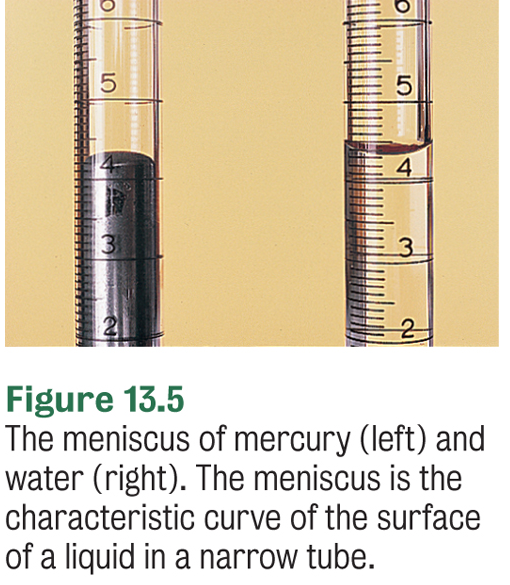 Copyright 2012 John Wiley & Sons, Inc
Your Turn!
Mercury has a convex meniscus.  Which statement best explains this?
The adhesive forces are stronger than the cohesive forces.
The cohesive forces are stronger than the adhesive forces.
Copyright 2012 John Wiley & Sons, Inc
Boiling Point
The boiling point of a liquid is the temperature at which the vapor pressure of a liquid is equal to the external pressure above the liquid.

Where is the boiling point of a liquid higher, at sea level or in the mountains?
At sea level since the atmospheric pressure is higher.
Copyright 2012 John Wiley & Sons, Inc
Boiling Point
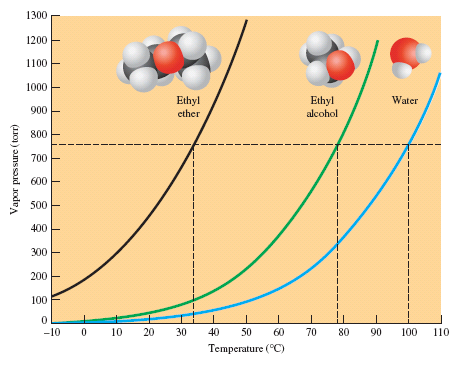 The normal boiling point is the temperature when the vapor pressure is 1 atm. 
Water – 100°C
Ether – 35°C
Ethyl Alcohol 	 – 78°C
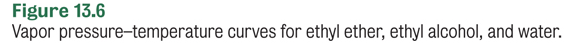 Copyright 2012 John Wiley & Sons, Inc
Your Turn!
The vapor pressure curve for water is given below.  What is the boiling point of water at 300 mmHg?
100°C
86°C
76°C
30°C
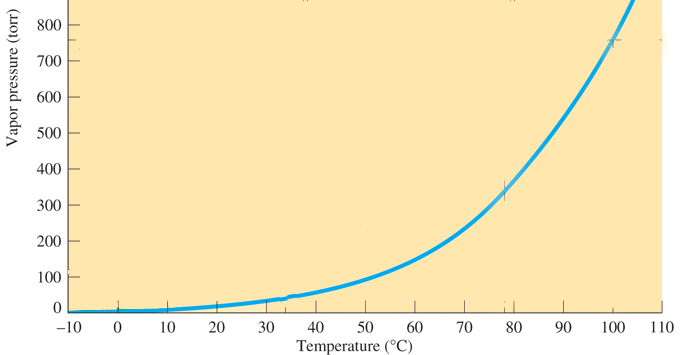 Copyright 2012 John Wiley & Sons, Inc
Freezing Point
The freezing point or melting point is the temperature at which the solid phase of a substance is in equilibrium with its liquid phase.



We add ice to keep our drinks cool.  What is the temperature of iced water?
Roughly 0°C as long as there is ice present in the glass.
melting
solid			liquid
freezing
Copyright 2012 John Wiley & Sons, Inc
Changes of State
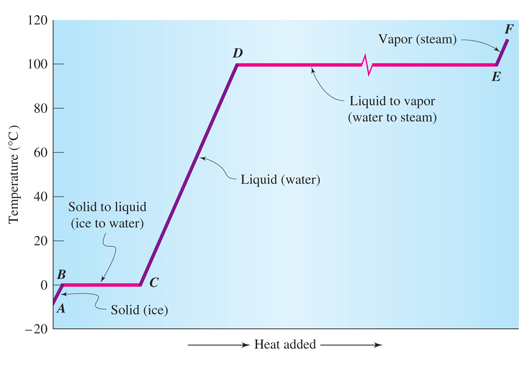 Heat of vaporization
Heat of fusion
Copyright 2012 John Wiley & Sons, Inc
[Speaker Notes: Figure 13.7 Heating curve for a pure substance – the absorption of heat by a substance from the solid state to the vapor state.  Using water as an example, the AB interval represents the ice phase; BC interval, the melting of ice to water; CD interval, the elevation of the temperature of water from 0°C to 100°C; DE interval, the boiling of water to steam; and EF interval, the heating of steam.]
Energy and Phase Changes
The heat of fusion is the energy required to change one gram of a solid at its melting point to liquid.  

The heat of fusion for water is 335 J/g.  Calculate the amount of heat needed to melt 25.0 g of ice at 0°C.
Copyright 2012 John Wiley & Sons, Inc
Energy and Phase Changes
The heat of vaporization is the energy required to change one gram of a liquid to vapor at its normal boiling point.  

The heat of vaporization for water is 2259 J/g.  Calculate the amount of heat needed to vaporize    25.0 g of water at 100°C.
Copyright 2012 John Wiley & Sons, Inc
Energy Calculations
Calculate the energy needed to convert 25.0 g ice at 0°C to steam at 100°C.
1.  melt ice (mass x heat of fusion)2.  warm water from 0° to 100°C 3.  evaporate water (mass x heat of vaporization)4.  sum the energies
Plan
Calculate
Copyright 2012 John Wiley & Sons, Inc
Your Turn!
What quantity of heat must be removed from 2.0 g of liquid water at 0 °C to completely freeze the water?  The heat of fusion of ice is 335 J/g.
32 J
1.7 J
670 J
0.060 J
Copyright 2012 John Wiley & Sons, Inc
Your Turn!
A sample of liquid water at 100. °C absorbs 113 kJ of heat energy.  How much of the water will be converted to steam?  The heat of vaporization of water is 2259 J/g.  
50.0 g
0.0200 g
255 g
113 g
Copyright 2012 John Wiley & Sons, Inc
Your Turn!
A sample of water at 10.0 ° C absorbs 4410 J of heat energy.  The temperature of the sample increases to 72.0 °C.  What is the mass of the water?  The specific heat of liquid water is 4.184 J/g°C.
14.7 g
17.0 g
256 g
297 g
Copyright 2012 John Wiley & Sons, Inc
The Hydrogen Bond
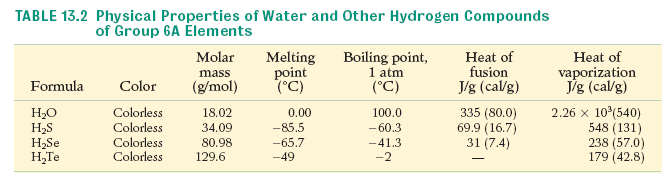 Water has extremely high melting and boiling points as well as heats of fusion and vaporization.
The liquid water molecules are strongly attracted to each other by hydrogen bonds.
Copyright 2012 John Wiley & Sons, Inc
The Hydrogen Bond
Hydrogen bonds are one type of intermolecular force of attraction between molecules.
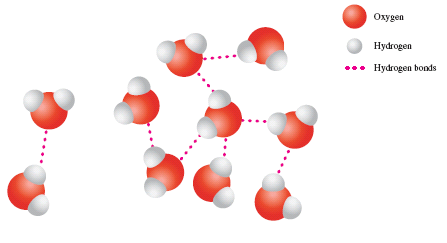 Hydrogen bonds are much weaker than ionic or covalent bonds which are intramolecular forces.
Copyright 2012 John Wiley & Sons, Inc
[Speaker Notes: Figure 13.8  Hydrogen bonding.  Water in the liquid and solid states exists as aggregates in which the water molecules are linked together by hydrogen bonds.]
Physical Properties of Water
Water’s unique physical properties are the result of its bent geometric shape and its ability to form strong hydrogen bonds with adjacent water molecules.
Copyright 2012 John Wiley & Sons, Inc
Water
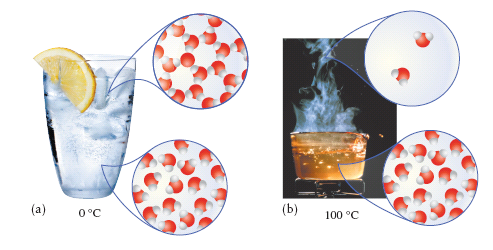 Copyright 2012 John Wiley & Sons, Inc
Formation of Water
Combination Reaction
H2(g) + O2(g)  2H2O(g) + 484 kJ

Double Replacement Reactions
NaOH(aq) + HCl(aq)  NaCl(aq) + H2O(l) + 56 kJ

Combustion Reactions
CH4(g) + 2O2(g)  CO2(g) + H2O(l) + 803 kJ
Copyright 2012 John Wiley & Sons, Inc
Hydrates
Hydrates are solids that contain water molecules as part of their crystalline structure.
The water molecules in the structure are known as the water of crystallization or the water of hydration.
CaCl2∙2H2O
The formula lists the anhydrous (without water) formula of the compound followed by a dot and the numbers of water of hydration.
The compound CaCl2∙2H2O has 2 waters of hydration.
Copyright 2012 John Wiley & Sons, Inc
Hydrates
The name of the hydrate states that it is a hydrate and the numbers of water molecules using the appropriate prefix.
	CaCl2∙2H2O	calcium chloride dihydrate
	FeCl3∙6H2O	iron(III) chloride hexahydrate
Copyright 2012 John Wiley & Sons, Inc
Copper(II) sulfate pentahydrate
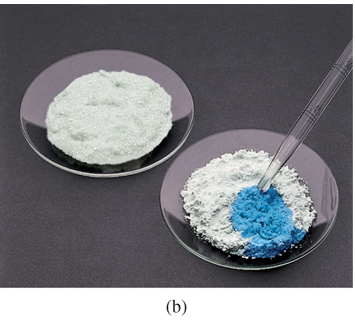 CuSO4(s) +5H2O(l)  CuSO4∙5H2O(s)
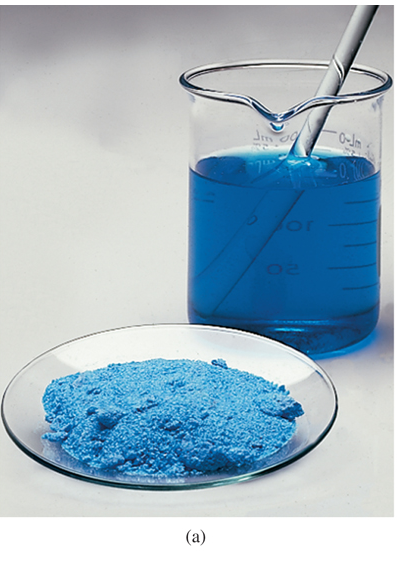 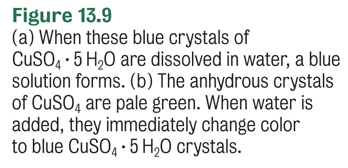 Copyright 2012 John Wiley & Sons, Inc
Decomposition of Hydrates
Heating the hydrate will remove the water of hydration.


Mass percent of water in CuSO4∙5H2O:
CuSO4∙5H2O(s) 	       	CuSO4(s) + 5H2O(g)
250°C
Copyright 2012 John Wiley & Sons, Inc
Your Turn!
What mass of water is found in one mole of barium hydroxide octahydrate?
126.14 g  
144.16 g
162.18 g
108.12 g
18.02 g
Copyright 2012 John Wiley & Sons, Inc
Your Turn!
What is the percent water in CoCl36H2O?
38.9 %
14.5%
65.4 %
39.5 %
Copyright 2012 John Wiley & Sons, Inc